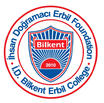 Where we are in place and time
Grade 5 Unit of Inquiry; Unit 2
October/November; 6 weeks
Central Idea: Human migration is a response to challenges, risks and opportunities.
Lines of Inquiry:
The reasons why people migrate (causation/perspective)
Migration journeys throughout history (change)
Effects of migration on communities, cultures and individuals (causation)
Teacher Questions
What makes people choose to migrate?
What have been the effects of migration throughout history?
What are the factors faced by migrants?
What are the factors faced by the host community?
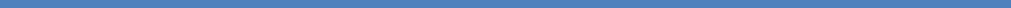 Language outcomes
Recount texts: students write their own recounts after interviewing other people and obtaining sufficient information. 
Students will be able to use paragraph starters, sentence starters and locate parts of text. 
Vocabulary: words which are generated as a result of students’ written and 
Strategies to find out meaning: peer activities, asking, dictionaries, translations.
Discussing the language of recounts for newspaper articles.
Parts of speech; noun/pronoun/adjectives, verbs/adverbs.
Direct and indirect speech
Adverbial phrases
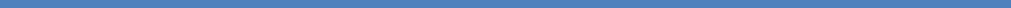 Mathematics Outcomes
Students will understand that data can be collected, displayed and interpreted using simple graphs, for example, bar graphs, line graphs
Students will understand that different types of graphs have specific and sometimes specialised purposes.
They will choose  an appropriate style of graph for their purposes. They may use MS excel to help with this.
Familiarization and work with larger numbers normally associated with demographics and  population shifts.
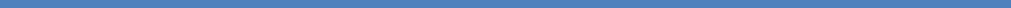 Physical Education
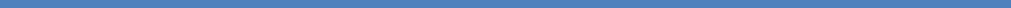 Music : Students will create a simple song to use pentatonic scale with their ukuleles and can write on the music sheet.
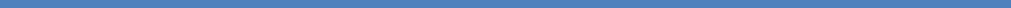 Information Technology

 Students will create short video on migration and will publish their work on Kidblog.
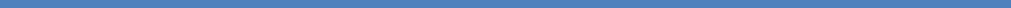 Art
Students work on Picasso's famous work "Guernica" and they learn a lot about the painter and his artworks in general. Students are then asked to draw a painting depicting war by taking Picasso's style and works into consideration.
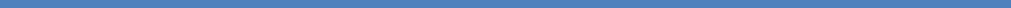 Library
This year the library will be used for the following:
  borrow/change books
  Independent reading activities
 Shared reading with another person from the class
 Independent research/Inquiry activities complete their work
 Learning how to cite sources
There will be other activities during the year, however the emphasis this year is upon using the Library as a complete resource.